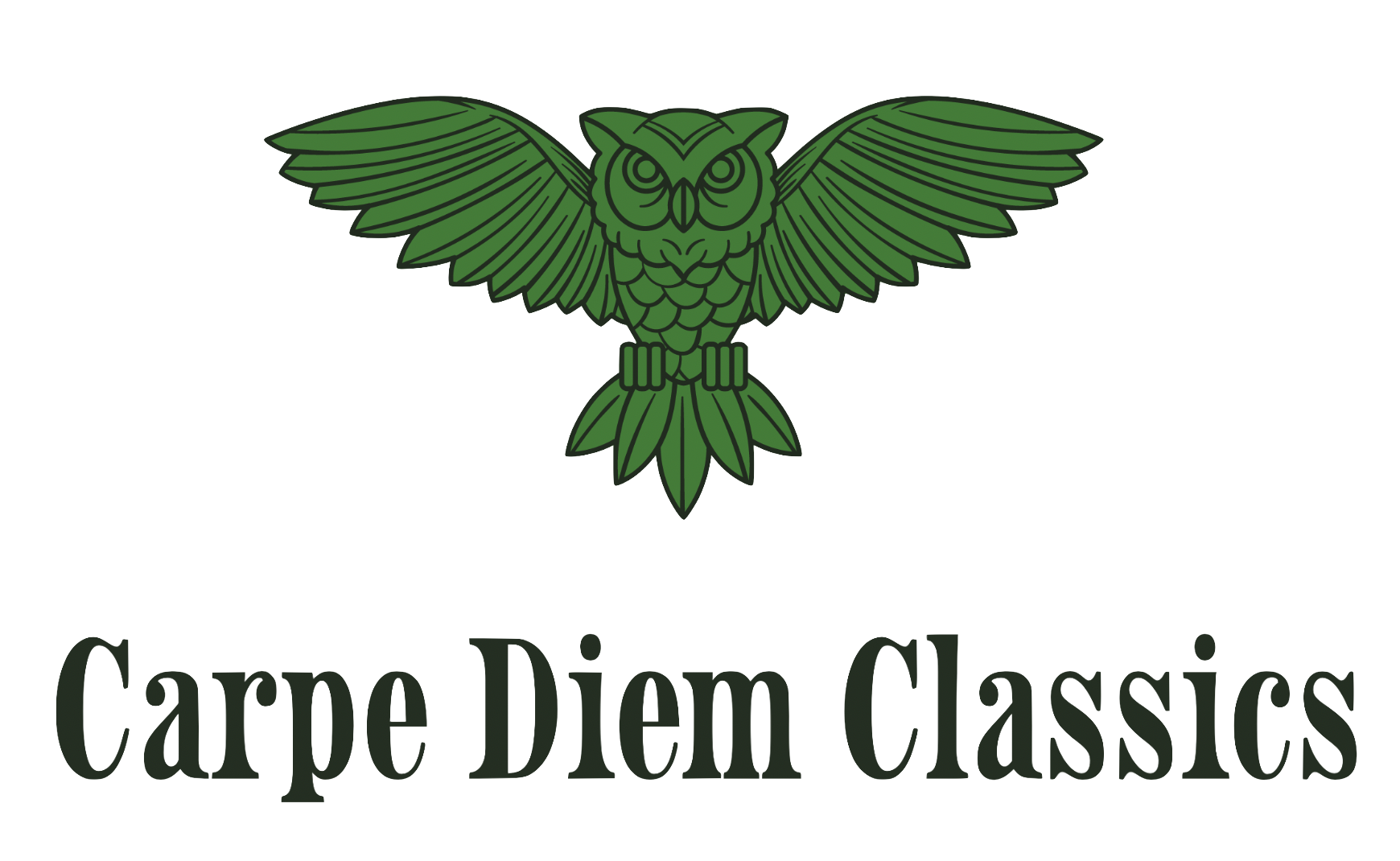 Lesson VII
Adjectives
[Speaker Notes: In today’s lesson, we will be learning about Latin adjectives. We will also cover some more vocabulary, as well as looking at the story of Baucis and Philemon.]
Atalanta and the Golden Apples
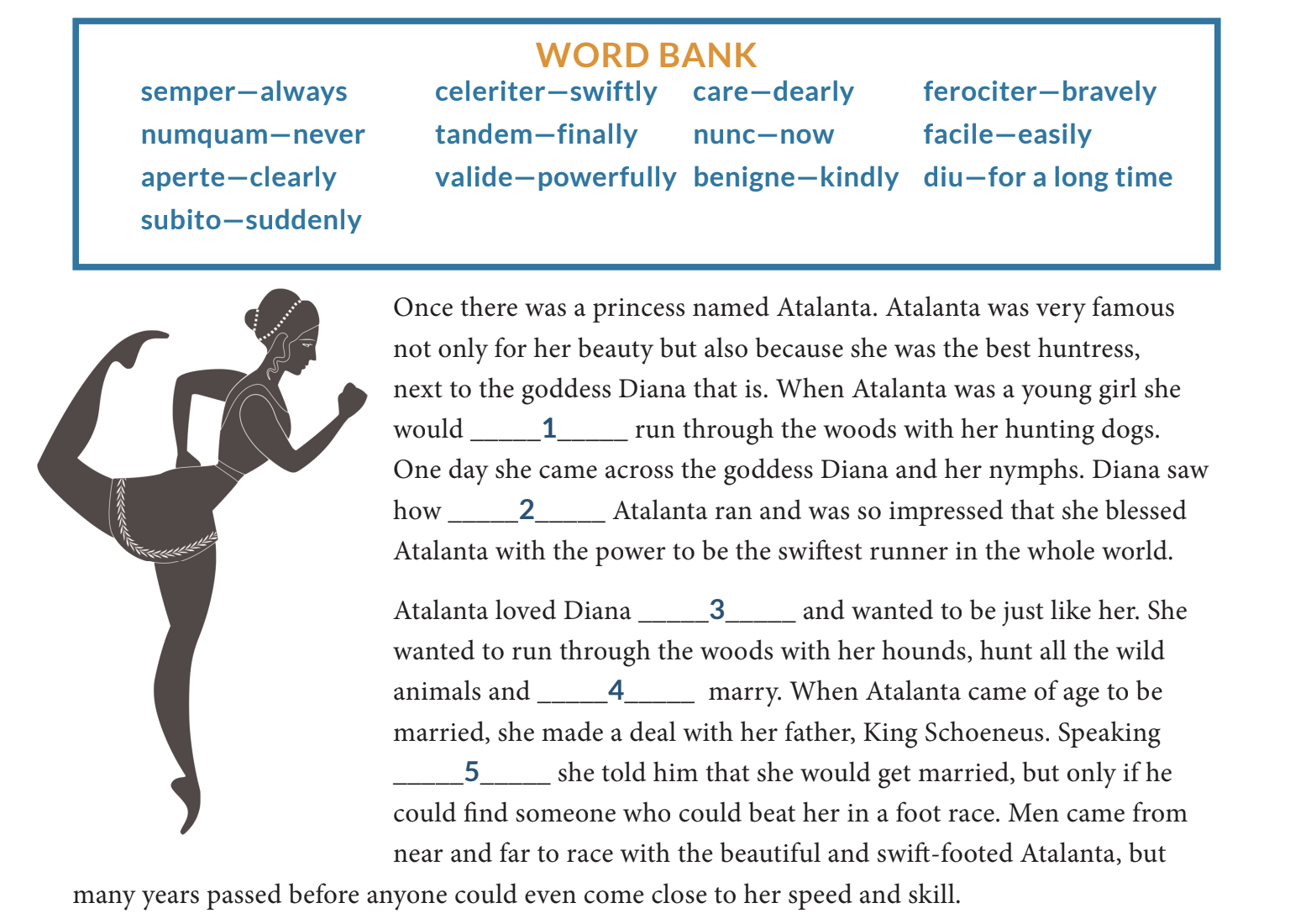 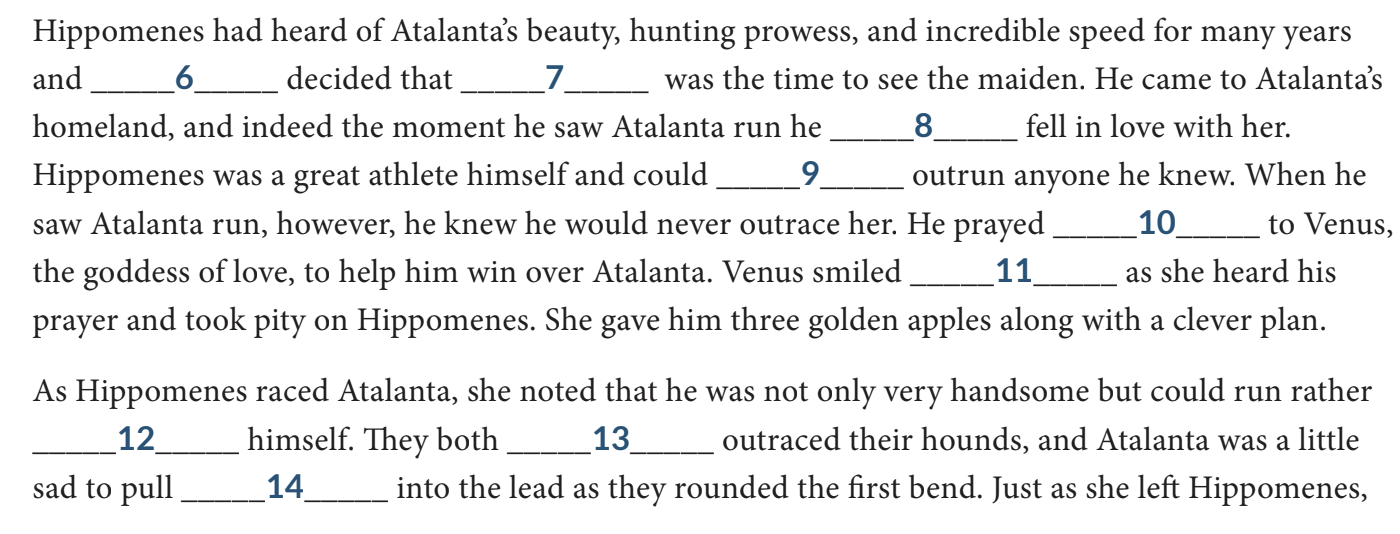 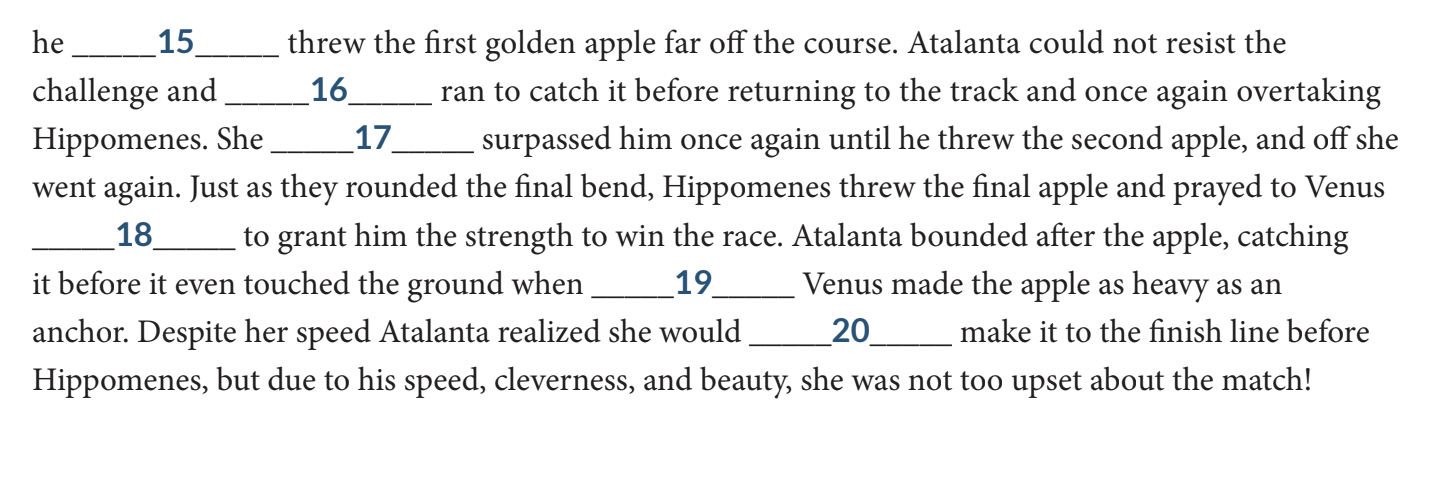 Latin Adjectives (2-1-2 adjectives)
bonus, bona, bonum - good
[Speaker Notes: In speech, adjectives are used to describe a noun. Let’s look at some Latin adjectives. The adjectives we will learn today are 2-1-2 adjectives, which means that they are ordered as being written for 2nd declension (masc.), 1st declension (fem.), and 2nd declension (n.). On the voacb slide, more 2-1-2 adjectives will be given, but their ends are (for the most part) the same as “bonus, bona, bonum”]
Latin Adjectives in Sentences
bona puella

bonō amīcō

bonārum fillārum

bonō puerō
[Speaker Notes: Now let’s try applying our adjective to some sentences]
Latin Adjectives in Sentences (Answers)
the good girl

with the good friend

of the good sisters

for the good boy
English to Latin
Lesson 7 Vocab
Nouns
poeta, -ae, f. - poet
liber, ī, m. - book
_____________________________________________
Verb
 ambulō, ambulāre (like amō, amāre) - to walk
_____________________________________________
Adjectives
bonus, bona, bonum - good
magnus, magna, magnum - big
bellus, bella, bellum - beautiful
Practice with Vocab
Bonae fillae docēt puerum 

Ambulāmus ad magnum amīcum

Bella puella amat cibum
Practice with Vocab Answers
The good sisters teach the boy

We walk to the big friend

The beautiful girl loves food
English to Latin